Jesus Teaching About Prayer…
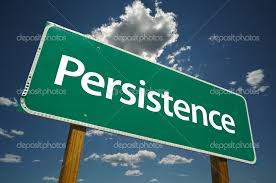 And he told them a parable, to the effect that they ought always to pray and not lose heart. He said, "In a certain city there was a judge who neither feared God nor regarded man; and there was a widow in that city who kept coming to him and saying, 'Vindicate me against my adversary.' For a while he refused; but afterward he said to himself, 'Though I neither fear God nor regard man, yet because this widow bothers me, I will vindicate her, or she will wear me out by her continual coming.'" And the Lord said, "Hear what the unrighteous judge says. And will not God vindicate his elect, who cry to him day and night? Will he delay long over them? I tell you, he will vindicate them speedily. Nevertheless, when the Son of man comes, will he find faith on earth?" (Luke 18:1-8 RSV)
Types of Prayer
Praise & Thanksgiving
Confession
Petition
Intercession
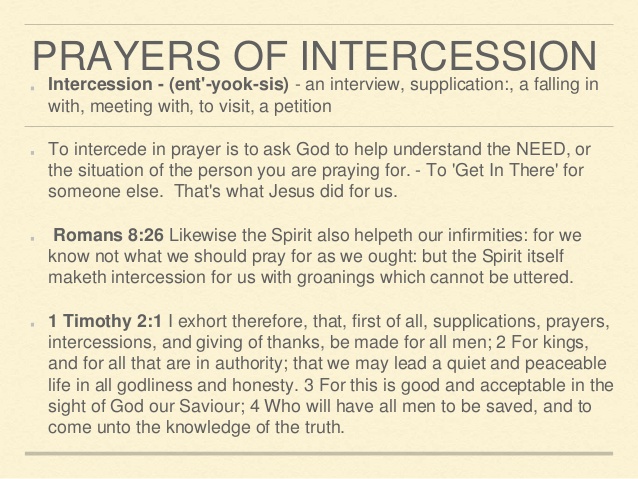 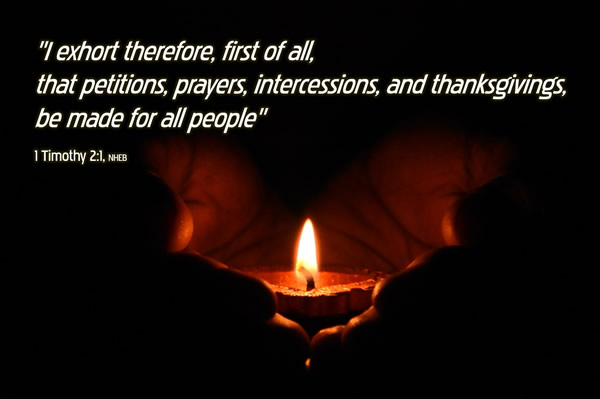 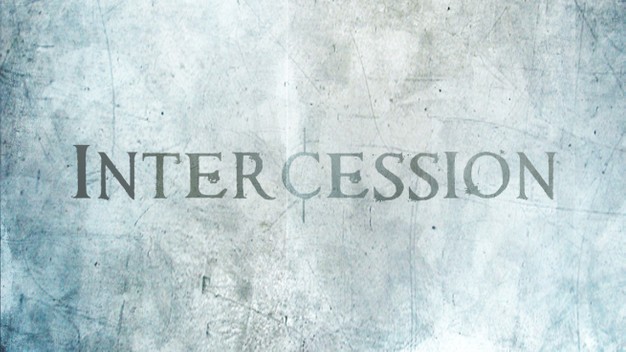 Key Passages:
2 Corinthians 12:12
2 Corinthians 1: 8-11
Phil. 1:19
Col. 4:2-4
1 Thess. 5:25
2 Thess. 3:1,2
Heb. 13:18,19
Rom. 1:9
1 Cor. 1:4
Phil. 1:3,4
Col. 1:3,9-11
1 Thess. 1:2
2 Tim. 1:3
Philemon  1:4
Luke 5:5
Phil. 1:9,10
Do we need God's help ?
Intercession in the life of Paul.
Consider the churches that Paul prayed for.
Consider the individuals Paul prayed for.
What our Intercession can do.
In areas like this the fruit is not easily seen.
What are the greatest needs in the Lord’s church today?
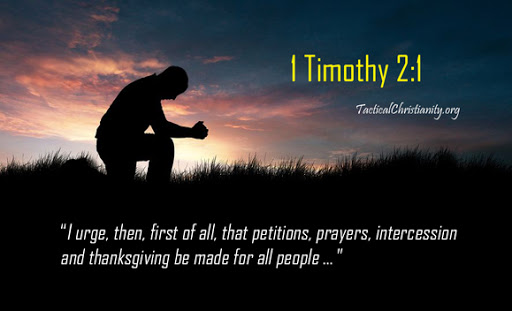 Sources
Be Wise Small – Dee Bowman
The Gospel of Matthew – Kenneth L. Chumbley
The Truth About Prayer – WVBS.org
Outline From Matthew – Mark Copeland
Prayer Series Outline from aubeacon.com
Prayer Article by Greg Gwyn